Teplo
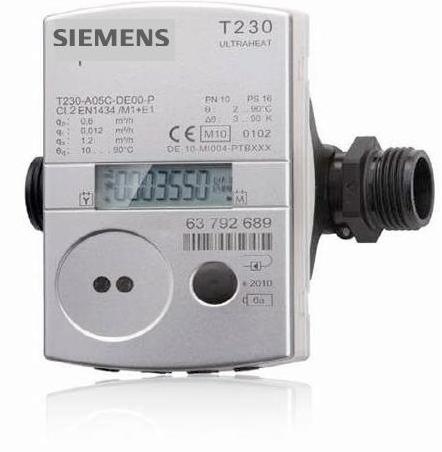 Ako meriame teplo
Už vieme:
Výsledná teplota pri zmiešaná studenej a teplej vody závisí od:


Ak zmiešame rovnaké kvapaliny s rovnakými hmotnosťami a rôznymi začiatočnými teplotami bude ich výsledná teplota

Pri tepelnej výmene medzi kovom a vodou sa viac menila teplota:

Zistili sme, že kovy sa ochladili niekoľkonásobne viac, ako sa zohriala voda.
počiatočnej teploty studenej a teplej vody
hmotnosti studenej a teplej vody
aritmetickým priemerom počiatočnej teploty studenej a teplej vody
kovu
Ako meriame teplo?
V našom živote potrebujeme merať teplo.
Napr. „teplo“, ktoré nám dodávajú do domácnosti formou teplej vody v radiátoroch.
Preto majú mnohí z nás namontované na radiátoroch „merače tepla“.



Tieto zariadenia v skutočnosti nemerajú priamo teplo, merajú fyzikálne veličiny súvisiace s teplom a teplo vlastne počítajú.
Ktoré sú to???
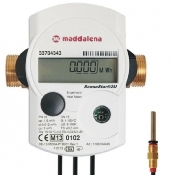 Teplo
Teplo je fyzikálna veličina, označuje sa Q .
Základnou jednotkou tepla je joule , označenie J .
Ďalšie jednotky:

kilojoule, označenie kJ
megajoule, označenie MJ
Gigajoule, označenie GJ

Platí:  1 kJ = 1 000 J
		1 MJ = 1 000 kJ = 1 000 000 J
		1 GJ = 1 000 MJ = 1 000 000 kJ =1 000 000 000 J
Hmotnosť a teplo
Ak zohrievame dve rozdielne hmotnosti  rovnakej látky o rovnaký teplotný rozdiel:







Telesu s väčšou hmotnosťou musíme dodať viac tepla, pričom koľkokrát je väčšia hmotnosť, toľkokrát viac tepla musíme dodať.
Platí:
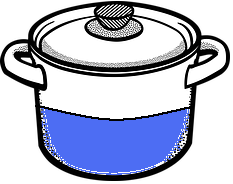 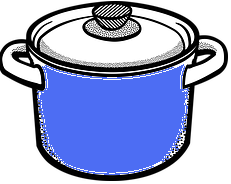 Δ t = 30° C
m2 = 2 kg
Δ t = 30° C
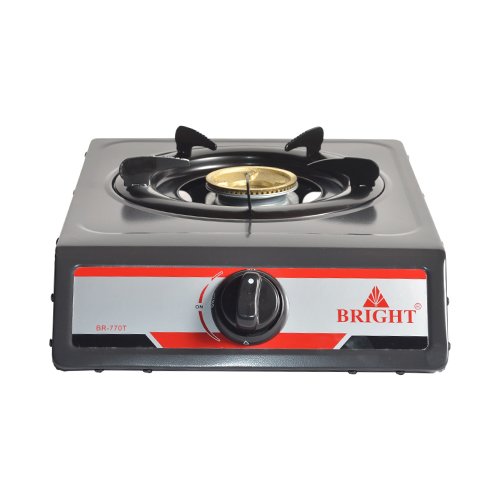 m1 = 1 kg
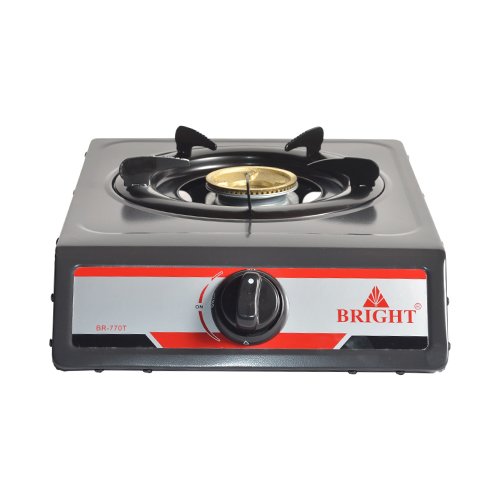 Q2 = 2· Q1
Pri rovnakom zvýšení teploty prijme teleso teplo, ktoré priamoúmerne závisí od jeho hmotnosti.
Q~m
Zmena teploty a teplo
Ak zohrievame dve rovnaké hmotnosti  rovnakej látky o rôzny teplotný rozdiel:







Telesu, ktoré chceme zohriať o väčší teplotný rozdiel musíme dodať viac tepla, pričom koľkokrát je väčší teplotný rozdiel, toľkokrát viac tepla musíme dodať.
Platí:
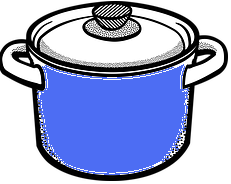 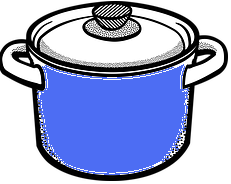 Δ t = 30° C
m1 = 2 kg
m2 = 2 kg
Δ t = 60° C
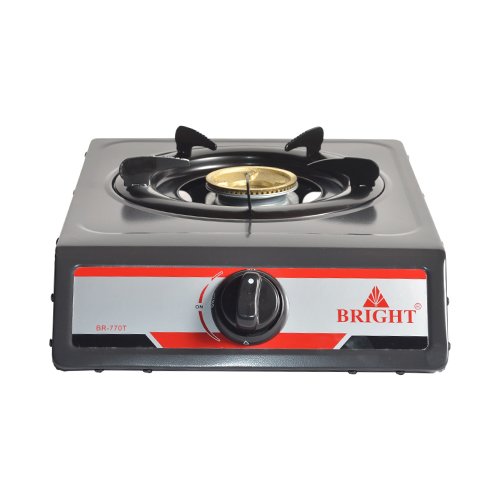 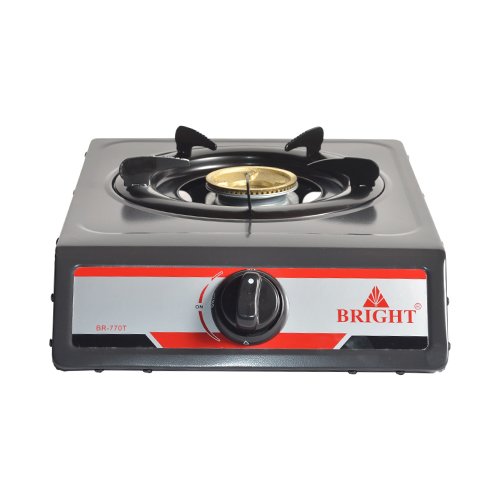 Q2 = 2· Q1
Pri rovnakom hmotnosti prijme teleso teplo, ktoré priamoúmerne závisí od teplotného rozdielu.
Q~Δ t
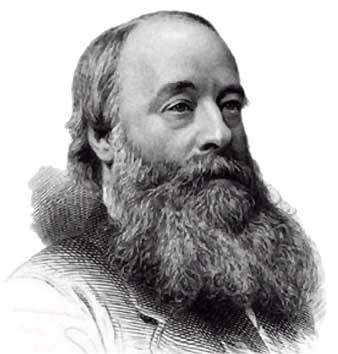 Joulov pokus
James Prescott Joule bol anglický fyzik,
podľa ktorého je pomenovaná jednotka
tepla.
Experimentálne určil množstvo prijatého tepla:






Výsledok jeho pokusu: 
1 kg vody sa zohreje o 1°C prijatím tepla 4 200 J.
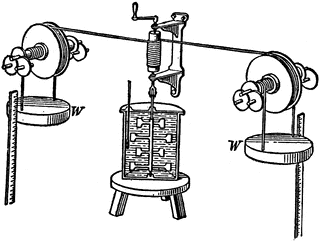 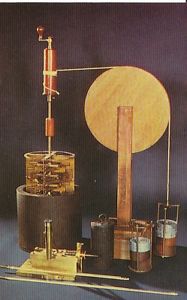